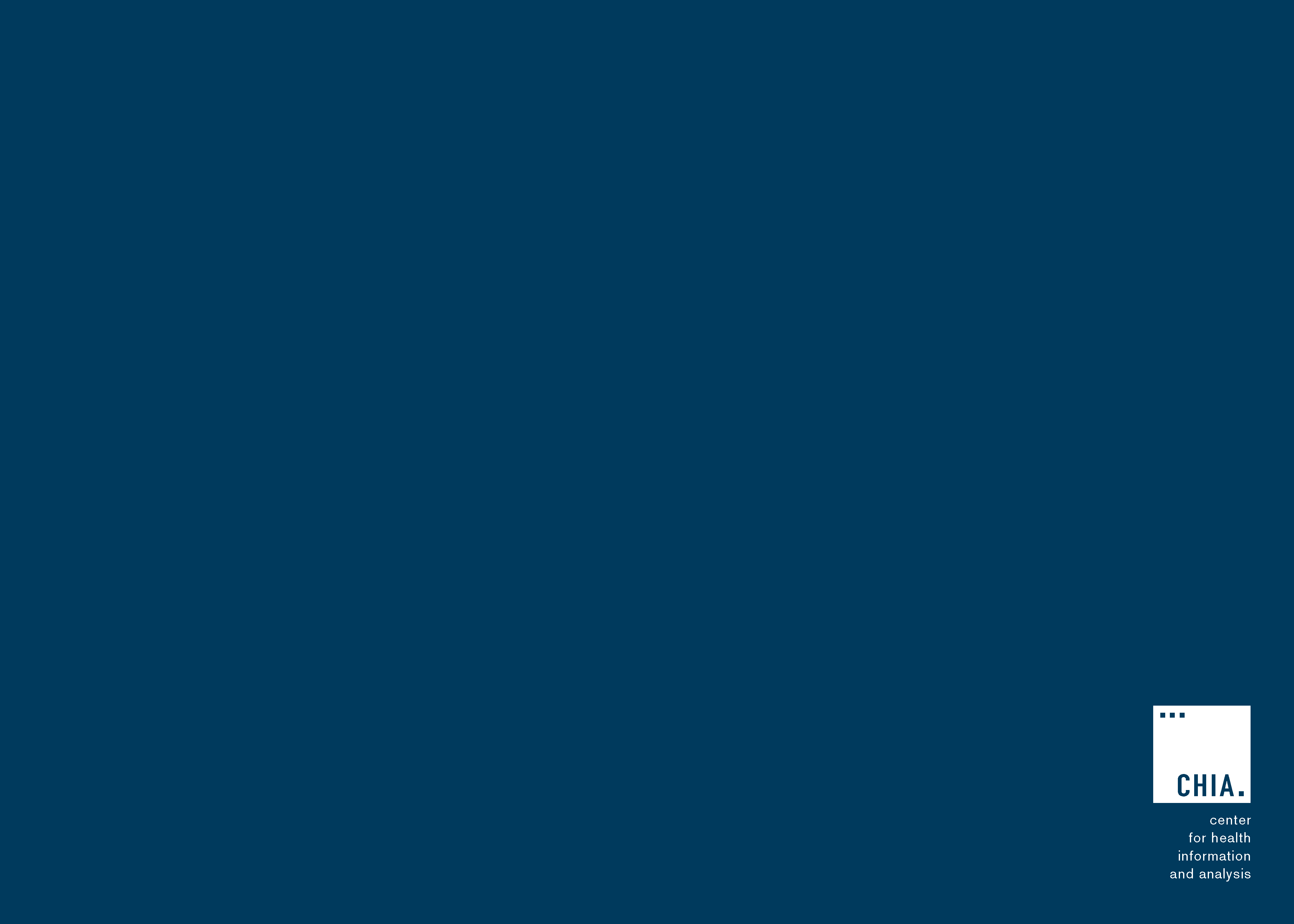 Massachusetts All-Payer Claims Database:Technical Assistance Group (TAG)
September 12, 2017
Agenda
APCD Version 6.0

Housekeeping Items

Questions
Intake APCD Version 6.0
Intake APCD Version 6.0
Friday 9/15 @ 12pm Eastern is the deadline to submit APCD V5.0 formatted files using SENDSPlus

Beginning Monday 9/18 all APCD submissions must be in V6.0 format (including V5.0 time periods) and must be sent using File Secure (encryption) and SFTP (transmission)

Member Eligibility edit testing for MA APCD Intake 6.0 will be ready next week along with certain production file types.

Carriers will need to install new version of File Secure before testing Member Eligibility or sending production files
Intake APCD Version 6.0
Carriers must have an approved V6.0 variance loaded before submitting production data

September 2017 – both July 2017 and August 2017 production data due at CHIA

Contact our help desk with any File Secure/SFTP issues (include screenshot of error if possible). Email: CHIA-DL-Data-Submitter-HelpDesk@MassMail.State.MA.US
Housekeeping Items
DOI Reporting:
Q2 2017 Membership sent 8/29 (due 10/13)
Utilization report carrier webinar on 9/19 @ 12pm
Next Meetings
October 10, 2017 @ 2:00 pm

November 14, 2017 @ 2:00 pm
Questions?